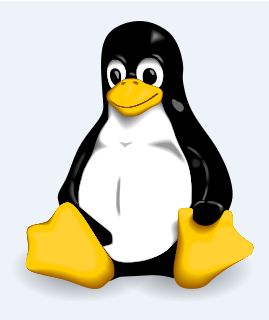 CSCE  510  - Systems Programming
Lect. 11 –Longjmps; File Systems
CSCE 510 Feb 13, 2013
Overview
Last Time
Rehits:  ls | wc (Examples/pipe.c)
Signals Introduction
GNU Coding Standards / Unit testing overview
Readings for today
Sigaction again
Setsets, sigmasks
Blocking signals
Inheriting signal masks
File Systems – Chap 18
Review for test – old test emailed
Slide - 3 -  Sigaction/Longjmp
- CSCE 510 2013 -
Zombies, orphans and such
Slide - 4 -  Sigaction/Longjmp
- CSCE 510 2013 -
Examples/zombie
else if (pid == 0){   /* CofC code */
      printf("Child of Child code %d\n",  	    getpid());
      sleep(1);
      exit(30);

    }else {   /* Parent of Child code */
      printf(“Child code%d\n",  	getpid());
      sleep(30);
      exit(31);
    }
/* Attempt to create a zombie */
#include <stdio.h>
#include <sys/wait.h>

main(){
  int pid, pid2, status;
  if ((pid = fork()) < 0)
    fatal("Cannot fork");
 else if (pid == 0){ /*Child code */
    printf("Child code%d\n", 	getpid());
    if ((pid = fork()) < 0) 	fatal("Cannot fork");
Slide - 5 -  Sigaction/Longjmp
- CSCE 510 2013 -
Examples/zombiecontinued
}else{               /* Parent Code */
    while( pid2 = wait(&status) > 0){
      printf("\n pid=%d \n return value pid %d \n", pid, pid2);
      printf("status = %4x, status shifted=%d\n", status, status>>8);
    }
  }
}
hermes> ps -l
F S   UID   PID  PPID  C PRI  NI ADDR SZ WCHAN  TTY          TIME CMD
0 S 20213  2137  2136  0  80   0 -  1159 wait   pts/0    00:00:00 bash
0 S 20213  2163  2137  0  80   0 -   408 wait   pts/0    00:00:00 a.out
1 S 20213  2164  2163  0  80   0 -   409 hrtime pts/0    00:00:00 a.out
1 Z 20213  2165  2164  0  80   0 -     0 exit   pts/0    00:00:00 a.ou <defunct>
0 R 20213  2167  2137  0  80   0 -   630 -      pts/0    00:00:00 ps
hermes> 
 pid=2164 
 return value pid 1 
status = 1f00, status shifted=31
Slide - 6 -  Sigaction/Longjmp
- CSCE 510 2013 -
Output of Zombie2: init inherits orphans
Child code pid = 2347.
Child of Child code pid = 2348, my ambition is to be an orphan.
Child exiting, my parent's ID is = 2346.
Parent code pid = 2346.
F S   UID   PID  PPID  C PRI  NI ADDR SZ WCHAN  TTY          TIME CMD
0 S 20213  2326  2325  0  80   0 -  1158 wait   pts/0    00:00:00 bash
0 S 20213  2346  2326  0  80   0 -   409 wait   pts/0    00:00:00 zombie2
1 Z 20213  2347  2346  0  80   0 -     0 exit   pts/0    00:00:00 zomb <defunct>
1 S 20213  2348     1  0  80   0 -   409 hrtime pts/0    00:00:00 zombie2
0 S 20213  2349  2346  0  80   0 -   462 wait   pts/0    00:00:00 sh
0 R 20213  2350  2349  0  80   0 -   630 -      pts/0    00:00:00 ps
Now the parent will wait 
 pid=2347 
 return value 1 
 status = 1f00, status shifted=31
Orphan Anne, my parent's ID is = 1.
Slide - 7 -  Sigaction/Longjmp
- CSCE 510 2013 -
Examples/sigmask0.c
Slide - 8 -  Sigaction/Longjmp
- CSCE 510 2013 -
Examples/sigmask0.c
Slide - 9 -  Sigaction/Longjmp
- CSCE 510 2013 -
Examples/sigmask0.c
#include <signal.h>
#include <stdio.h>
main() {
   sigset_t sigset, oldset;

   sigemptyset(&sigset);
   sigaddset(&sigset, SIGINT);

   if(sigprocmask(SIG_SETMASK, &sigset, &oldset) < 0) {
       fprintf(stderr, "sigprocmask ERROR\n");
       exit(1);
   }

   if(sigismember(&sigset, SIGINT)) printf("SIGINT MASKED\n");
   else printf("SIGINT NOT MASKED\n");
}
Slide - 10 -  Sigaction/Longjmp
- CSCE 510 2013 -
Examples/sigmask1.c
…
   sigemptyset(&sigset);
   sigaddset(&sigset, SIGINT);

   if(sigprocmask(SIG_SETMASK, &sigset, &oldset) < 0) fatal("sigprocmask");

   if((pid = fork()) < 0) fatal("Fork failed");
   else if (pid == 0) {
      sleep(3);    
      if(sigpending(&newset)< 0) fatal("SIGpending");
      if(sigismember(&newset,SIGINT))
          printf("SIGINT signal is pending\n");
   }else{
     if(kill(pid, SIGINT)< 0) fatal("Fork failed");
   }

}
Slide - 11 -  Sigaction/Longjmp
- CSCE 510 2013 -
Examples/sigmask2.c
Slide - 12 -  Sigaction/Longjmp
- CSCE 510 2013 -
Examples/popen.c
close(pfd[0]);
         close(1);
         if(dup(pfd[1]) != 1) fatal("Dup returned non STDOUT");
         execlp(cmd, cmd, NULL);
         fatal("Exec failed");
      }else{
         if((fp = fdopen(pfd[0],"r")) == NULL) fatal("Fdopen failed");
         return(fp);
      }
   }else if(*mode == 'w'){
   }else{
        fatal("popen mode must be 'r' or 'w'");
   }
}
#include <stdio.h>
main(){
   FILE *fp;
   FILE *my_popen(char *cmd, char *mode);
   char str[1024];
   fp = my_popen("date","r");
   fgets(str, 1024, fp);
   fprintf(stdout, "%s", str);
}
FILE *my_popen(char *cmd, char *mode){
   FILE *fp, *fdopen();
   int pfd[2];
   int pid;
   if(pipe(pfd) < 0) fatal("Pipe failed");
   if(*mode == 'r'){
      if((pid = fork()) < 0){ fatal("Fork failed");
      }else if (pid == 0){
Slide - 13 -  Sigaction/Longjmp
- CSCE 510 2013 -
TLPI/procexec
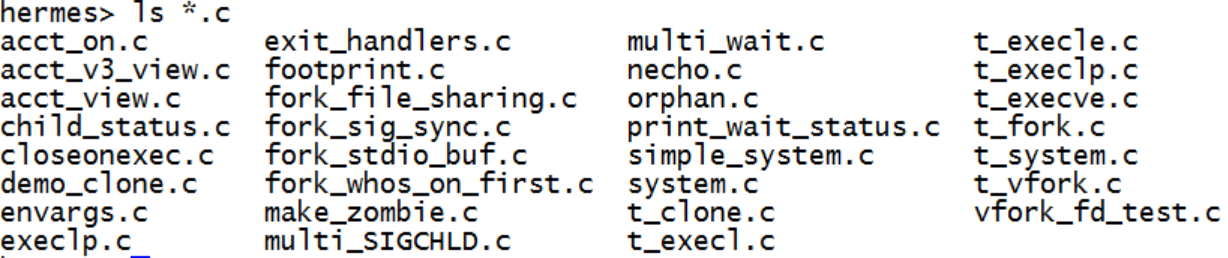 Slide - 14 -  Sigaction/Longjmp
- CSCE 510 2013 -
procexec/fork_whos_on_first.c
for (j = 0; j < numChildren; j++) {
        switch (childPid = fork()) {
        case -1:
            errExit("fork");

        case 0:
            printf("%d child\n", j);
            _exit(EXIT_SUCCESS);

        default:
            printf("%d parent\n", j);
            wait(NULL);                 /* Wait for child to terminate */
            break;
        }
    }
main(int argc, char *argv[])
{
    int numChildren, j;
    pid_t childPid;

    if (argc > 1 && 
	strcmp(argv[1], "--help") == 0)
        usageErr("%s [num-children]\n", 		argv[0]);

    numChildren = (argc > 1) ? getInt(argv[1], GN_GT_0, "num-children") : 1;

    setbuf(stdout, NULL);  /*unbufrd */
Slide - 15 -  Sigaction/Longjmp
- CSCE 510 2013 -
multi_wait.c
switch (fork()) {
        case -1:
            errExit("fork");
        case 0: /* Child sleeps then exits */
            printf("[%s] child %d started with PID %ld, sleeping %s "
                    "seconds\n", 	currTime("%T"), j, (long) 	getpid(), argv[j]);
            sleep(getInt(argv[j], 	GN_NONNEG, "sleep"));
            _exit(EXIT_SUCCESS);

        default:  /* Parent just continues */
            break;
        }
    }
    numDead = 0;
main(int argc, char *argv[])
{
    int numDead;       /* Number of children so far waited for */
    pid_t childPid;    /* PID of waited for child */
    int j;

    if (argc < 2 || strcmp(argv[1], "--help") == 0)
        usageErr("%s sleep-time...\n", argv[0]);

    setbuf(stdout, NULL);           /* Disable buffering of stdout */

    for (j = 1; j < argc; j++) {
16
- CSCE 510 2013 -
numDead = 0;
    for (;;) {                      /* Parent waits for each child to exit */
        childPid = wait(NULL);
        if (childPid == -1) {
            if (errno == ECHILD) {
                printf("No more children - bye!\n");
                exit(EXIT_SUCCESS);
            } else {                /* Some other (unexpected) error */
                errExit("wait");
            }
        }

        numDead++;
        printf("[%s] wait() returned child PID %ld (numDead=%d)\n",
                currTime("%T"), (long) childPid, numDead);
    }
}
17
- CSCE 510 2013 -
TLPI/System.c
#include <sys/wait.h>
#include <sys/types.h>
#include <errno.h>

int
system(const char *command)
{
    sigset_t blockMask, origMask;
    struct sigaction saIgnore, saOrigQuit, saOrigInt, saDefault;
    pid_t childPid;
    int status, savedErrno;

    if (command == NULL)                /* Is a shell available? */
        return system(":") == 0;

    /* The parent process (the caller of system()) blocks SIGCHLD
       and ignore SIGINT and SIGQUIT while the child is executing.
       We must change the signal settings prior to forking, to avoid
       possible race conditions. This means that we must undo the
       effects of the following in the child after fork(). */
18
- CSCE 510 2013 -
System.c
sigemptyset(&blockMask);            /* Block SIGCHLD */
    sigaddset(&blockMask, SIGCHLD);
    sigprocmask(SIG_BLOCK, &blockMask, &origMask);

    saIgnore.sa_handler = SIG_IGN;      /* Ignore SIGINT and SIGQUIT */
    saIgnore.sa_flags = 0;
    sigemptyset(&saIgnore.sa_mask);
    sigaction(SIGINT, &saIgnore, &saOrigInt);
    sigaction(SIGQUIT, &saIgnore, &saOrigQuit);

    switch (childPid = fork()) {
    case -1: /* fork() failed */
        status = -1;
        break;          /* Carry on to reset signal attributes */
19
- CSCE 510 2013 -
System.c
case 0: /* Child: exec command */

        /* We ignore possible error returns because the only specified error
           is for a failed exec(), and because errors in these calls can't
           affect the caller of system() (which is a separate process) */

        saDefault.sa_handler = SIG_DFL;
        saDefault.sa_flags = 0;
        sigemptyset(&saDefault.sa_mask);

        if (saOrigInt.sa_handler != SIG_IGN)
            sigaction(SIGINT, &saDefault, NULL);
        if (saOrigQuit.sa_handler != SIG_IGN)
            sigaction(SIGQUIT, &saDefault, NULL);

        sigprocmask(SIG_SETMASK, &origMask, NULL);
20
- CSCE 510 2013 -
System.c
case 0: /* Child: exec command */

        /* We ignore possible error returns because the only specified error
           is for a failed exec(), and because errors in these calls can't
           affect the caller of system() (which is a separate process) */

        saDefault.sa_handler = SIG_DFL;
        saDefault.sa_flags = 0;
        sigemptyset(&saDefault.sa_mask);

        if (saOrigInt.sa_handler != SIG_IGN)
            sigaction(SIGINT, &saDefault, NULL);
        if (saOrigQuit.sa_handler != SIG_IGN)
            sigaction(SIGQUIT, &saDefault, NULL);

        sigprocmask(SIG_SETMASK, &origMask, NULL);
21
- CSCE 510 2013 -
System.c
execl("/bin/sh", "sh", "-c", command, (char *) NULL);
        _exit(127);                     /* We could not exec the shell */

    default: /* Parent: wait for our child to terminate */

        /* We must use waitpid() for this task; using wait() could inadvertently
           collect the status of one of the caller's other children */

        while (waitpid(childPid, &status, 0) == -1) {
            if (errno != EINTR) {       /* Error other than EINTR */
                status = -1;
                break;                  /* So exit loop */
            }
        }
        break;
    });
22
- CSCE 510 2013 -
System.c
/* Unblock SIGCHLD, restore dispositions of SIGINT and SIGQUIT */

    savedErrno = errno;                 /* The following may change 'errno' */

    sigprocmask(SIG_SETMASK, &origMask, NULL);
    sigaction(SIGINT, &saOrigInt, NULL);
    sigaction(SIGQUIT, &saOrigQuit, NULL);

    errno = savedErrno;

    return status;
}
23
- CSCE 510 2013 -
proc/longjmp.c
main(int argc, char *argv[])
{
    switch (setjmp(env)) {
    case 0:     /* This is the return after the initial setjmp() */
        printf("Calling f1() after initial setjmp()\n");
        f1(argc);               /* Never returns... */
        break;                  /* ... but this is good form */

    case 1:
        printf("We jumped back from f1()\n");
        break;

    case 2:
        printf("We jumped back from f2()\n");
        break;
    }

    exit(EXIT_SUCCESS);
}
#include <setjmp.h>
#include "tlpi_hdr.h"

static jmp_buf env;

static void
f2(void)
{
    longjmp(env, 2);
}
static void
f1(int argc)
{
    if (argc == 1)
        longjmp(env, 1);
    f2();
}
Slide - 24 -  Sigaction/Longjmp
- CSCE 510 2013 -
main(int argc, char *argv[])
{
    switch (setjmp(env)) {
    case 0:     /* This is the return after the initial setjmp() */
        printf("Calling f1() after initial setjmp()\n");
        f1(argc);               /* Never returns... */
        break;                  /* ... but this is good form */

    case 1:
        printf("We jumped back from f1()\n");
        break;

    case 2:
        printf("We jumped back from f2()\n");
        break;
    }

    exit(EXIT_SUCCESS);
}
if (setjmp(env) == 0) {     /* Code executed after setjmp() */
        nvar = 777;
        rvar = 888;
        vvar = 999;
        doJump(nvar, rvar, vvar);

    } else {                    /* Code executed after longjmp() */

        printf("After longjmp(): nvar=%d rvar=%d vvar=%d\n", nvar, rvar, vvar);
    }

    exit(EXIT_SUCCESS);
}
Slide - 25 -  Sigaction/Longjmp
- CSCE 510 2013 -
Filesystems and the hierarchy
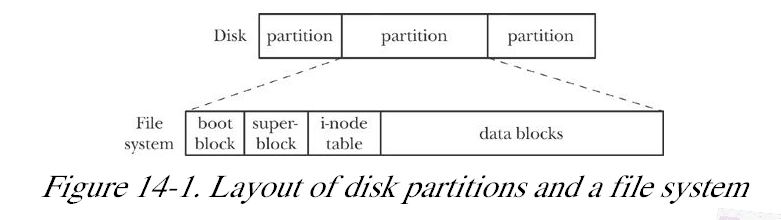 26
- CSCE 510 2013 -
Filesystems
boot block – one boot block, the first block of partition
Superblock
size of inode table
size of logical blocks in filesystem
size of filesystem in logical blocks
Inode table
Data blocks

Documentation/ filesystems/ ext2. txt,
Kerrisk, Michael (2011-02-11). The Linux Programming Interface: A Linux and UNIX System Programming Handbook (Kindle Location 12504). O'Reilly Distribution. Kindle Edition.
Slide - 27 -  Sigaction/Longjmp
- CSCE 510 2013 -
Inodes – everything returned by stat
Slide - 28 -  Sigaction/Longjmp
- CSCE 510 2013 -
Figure 14-2 Structure of file blocks for a file in an ext2 filesys
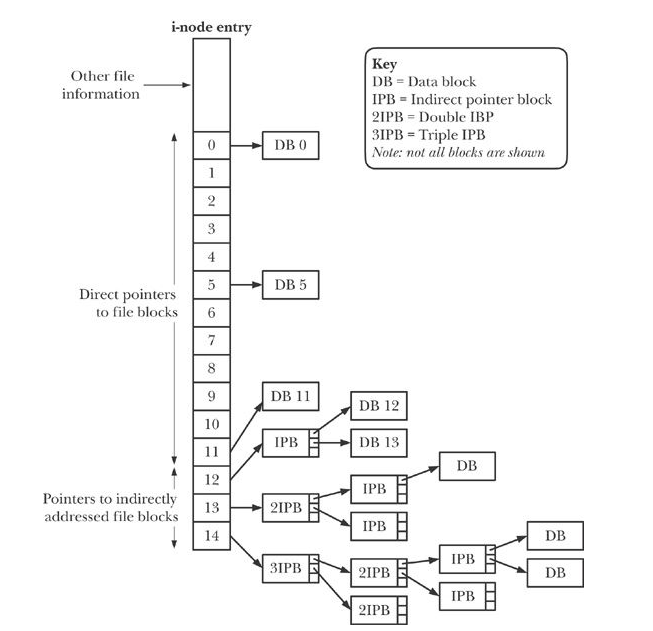 Slide - 29 -  Sigaction/Longjmp
- CSCE 510 2013 -
Filesizes
Note As an example, the author measured one system containing somewhat more than 150,000 files. Just over 30% of the files were less than 1000 bytes in size, and 80% occupied 10,000 bytes or less. Assuming a 1024-byte block size, all of the latter files could be referenced using just the 12 direct pointers, which can refer to blocks

Kerrisk, Michael (2011-02-11). The Linux Programming Interface: A Linux and UNIX System Programming Handbook (Kindle Locations 12569-12572). O'Reilly Distribution. Kindle Edition.
Slide - 30 -  Sigaction/Longjmp
- CSCE 510 2013 -
Slide - 31 -  Sigaction/Longjmp
- CSCE 510 2013 -